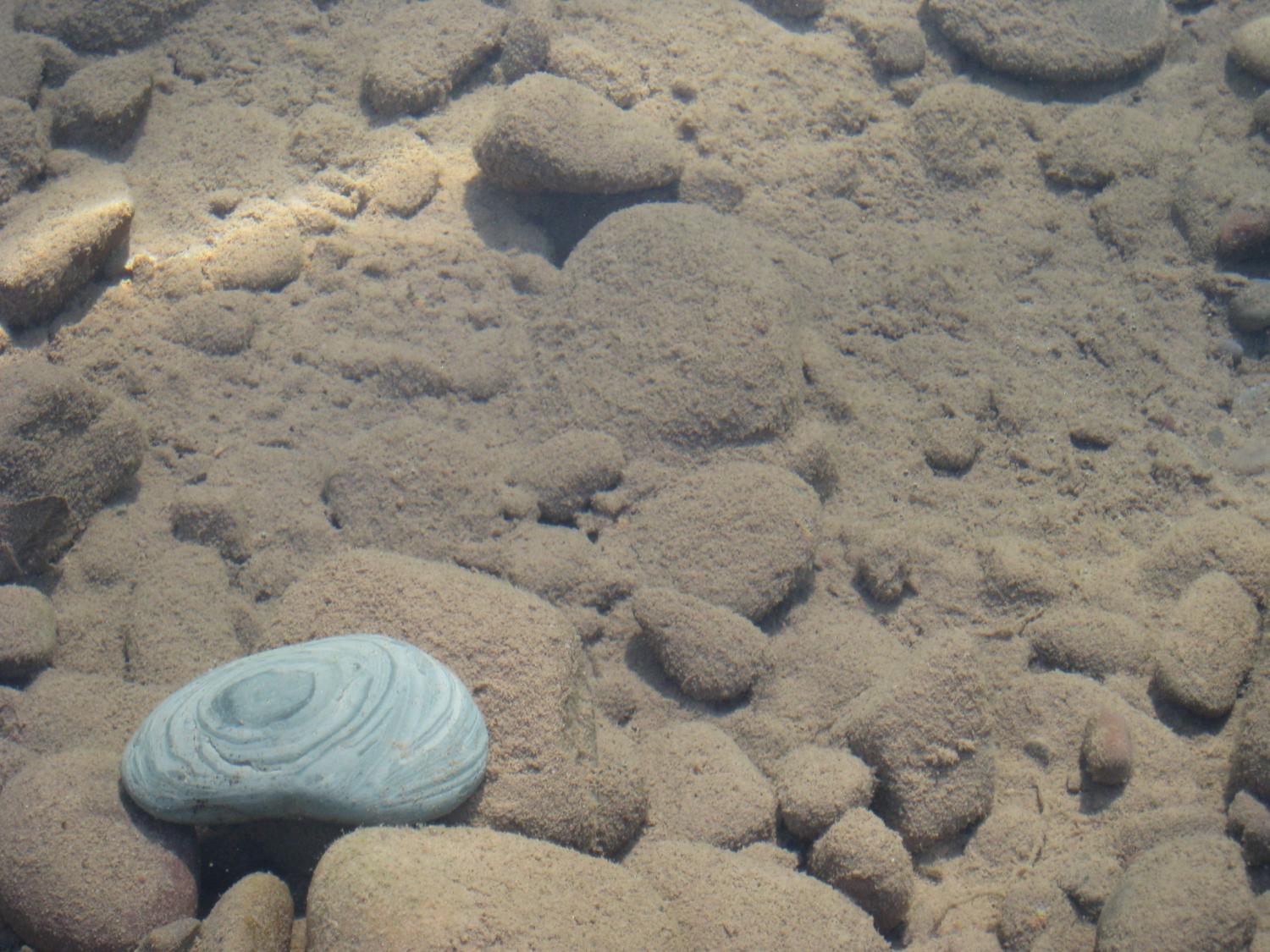 System-level Hypothesis Testing: A Novel Approach to Developing Parsimonious Models of Complex Ecosystem Dynamics
Geoffrey Poole
Clem Izurieta
Robert Payn
Ashley Helton
Meredith Wright
Emily Bernhardt
Jack Stanford
An Imperative
SE techniques yield:
Model parsimony
Code reliability, extensibility, reuse, longevity
Grid-based high-performance computing
Virtual laboratories
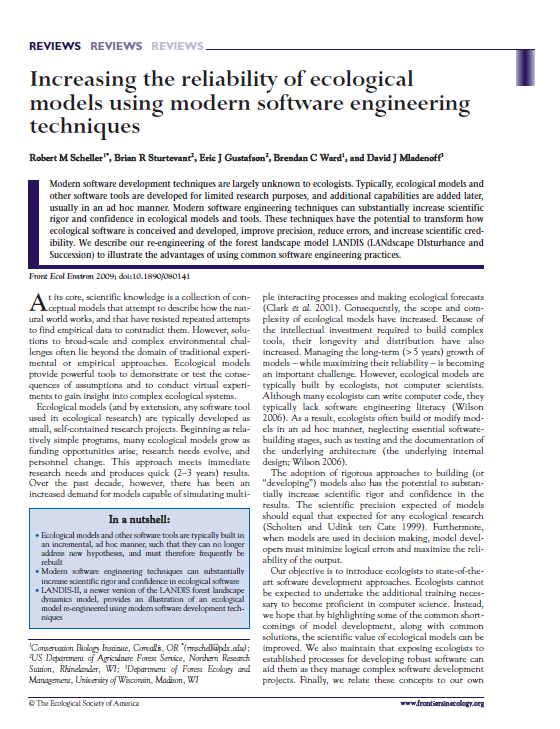 Scheller et al. 2009
The NEED
Virtual laboratory; model parsimony
Requires: rapid creation, maintenance, management, and execution of multiple competing model variants
Code reliability, extensibility, and reuse
Requires: encapsulation and modularization of code
High performance computing
Requires: A simple means of developing multi-threaded code
What IS A Model?
Umax
Uptake
k
[Solute]
Biomass
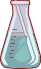 [Solute]
Time
NEO
Rethinking models...
Simulation run
Values
Code
r = 0.034
Input/Output/
Initialization
u = 6.2
Ks = 1.73
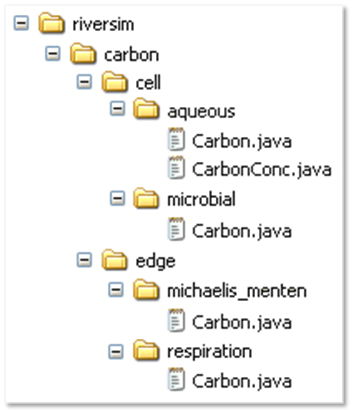 Model
Execution control
W = 600
U = 17.3
Calculations
R = 6.5
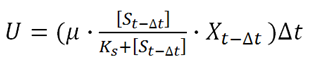 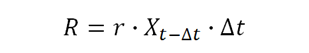 X = 13.4
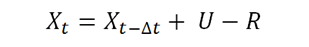 S =1800.0
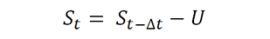 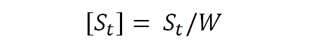 [S] = 3.00
CREATING A NEO SIMULATION
Solution
Biomass
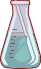 Uptake
Respiration
E2
E1
C1
C2
NEO INPUT FILE: Matrix Table
Ks
W
µ
r
E2
E1
C1
C2
NEO INPUT FILE: Parameter file
Solution
Biomass
Uptake
Respiration
eq4
Ks
S
W
eq5
µ
r
[S]
E2
E1
C1
C2
NEO INPUT FILE: Holon Type Table
Model code hierarchy
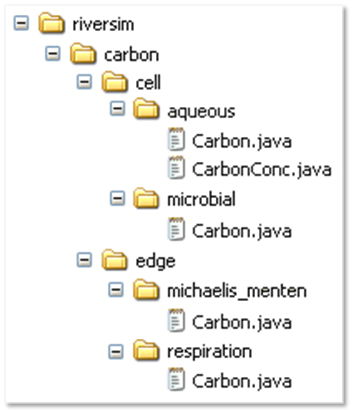 eq2
4
NEO INPUT FILE: Cell Type Behavior Table
R
eq3
5
eq1
X
U
3
NEO INPUT FILE: Edge Type Behavior Table
1
2
Solution
Biomass
Uptake
Respiration
eq4
Ks
S
W
eq5
µ
r
[S]
E2
E1
C1
C2
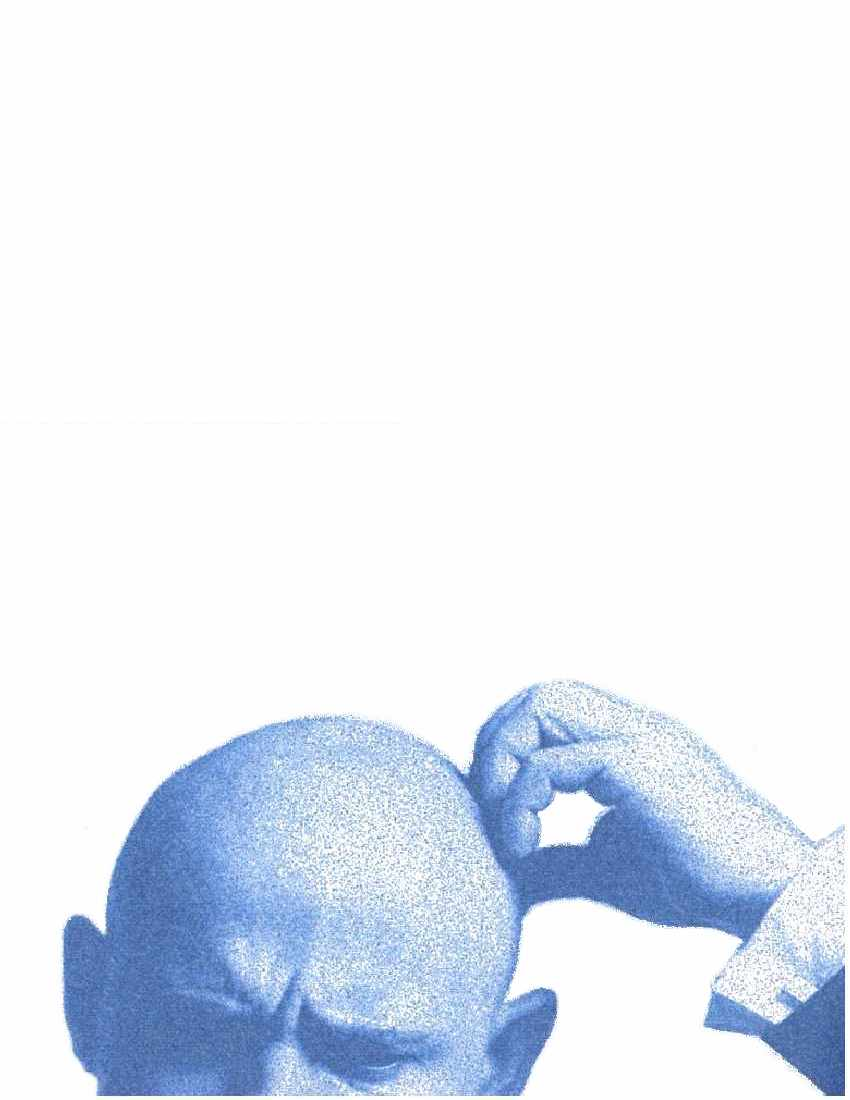 Biomass
eq2
R
eq3
eq1
X
U
[Solute]
Time
Solution
Biomass
eq4
Ks
S
W
eq5
µ
r
[S]
E2
E1
“MyEdge”
Uptake
Respiration
“FromCell”
“ToCell”
C1
C2
Model code hierarchy
Pseudo code
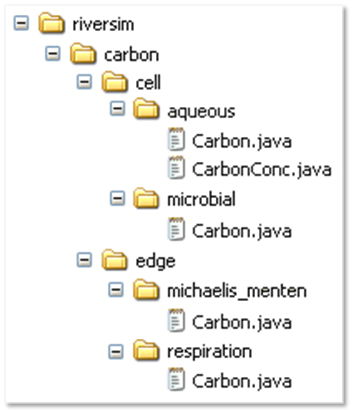 public class Carbon extends Dynam {
    private StateVal Ks, u, conc, X;
    public double initialize() {
        Ks = myEdge.getStateVal(“Ks”);
        u = myEdge.getStateVal(“u”);
        conc = fromCell.getStateVal(“[S]”);
        X = toCell.getStateVal(“X”);
        return  0.0; }
    public double calculate() {
        return u.v * (Ks.v / (Ks.v + conc.v)) * X.v; } }
eq2
4
R
eq3
5
eq1
X
U
3
1
2
Multiple Interactive currencies
Microbial uptake and respiration
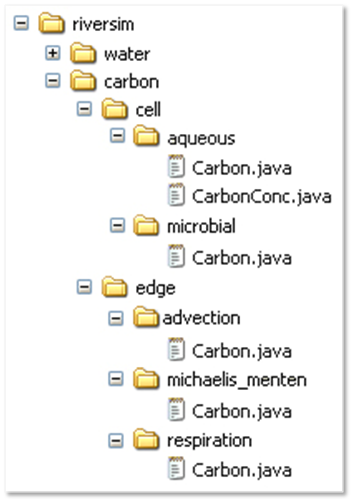 “HorzGroundwaterFlux”
S
Q
Ks
S
W
µ
r
[S]
Resp
Uptake
Biomass
S
Q
Water flux and solute transport
Ks
S
W
µ
R
R
R
r
[S]
X
X
X
U
U
U
S
Q
Ks
S
W
µ
r
[S]
S
Q
Code Reuse and recombination
SurfaceWater
Surface Water Flux
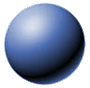 SWFlux
Biomass
Biomass
H20
DOC
SWFlux
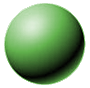 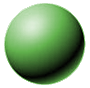 Horizontal GW Flux
Areal 
Uptake
OC
GWSW
Exchange
CO2
Horizontal
GWFlux
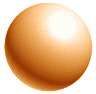 Respiration
Horizontal
GWFlux
Areal Uptake
SurfaceWater
H2O
DOC
Biomass
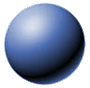 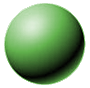 OC
M-M
Uptake
M-M Uptake
CO2
Respiration
GroundWater
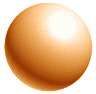 Respiration
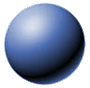 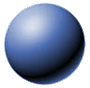 Advective
Solute
Flux
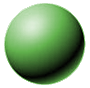 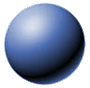 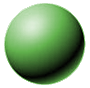 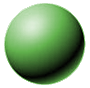 CO2
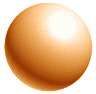 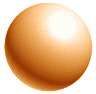 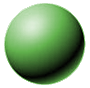 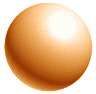 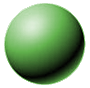 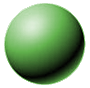 GWSW Exchange
Parallel Processing
Step 2: Use parallel processing to expedite run-time of individual model 
executions.
Speeds
applications of
highly detailed or
complex
models.
Step 1: Perform multiple independent model executions (with different 
parameters)  
simultaneously
across multiple 
processing 
threads. Speeds
applications such 
as sensitivity
analyses.
NEO model spawner
Model execution
Model executions
Processing threads
Processing threads
Model output
Model outputs
The bottom line…
As a modeling framework, NEO allows:
Specification of model parameters, structure, and algorithms at run time
NEO facilitates:
Rapid model development
Simple management of code complexity
Addition and removal of model dynamics
Applications on HPC platforms
Maintenance, management and execution of multiple model variants
System Level Hypothesis testing
Hypothesis testing requires making predictions
At a whole-system level, a model is required
Models variants are competing hypotheses
Complexity can be added/removed
Alternative behaviors can be substituted
Empirical data are used to reject models
Last model standing (if any) is supported
SYNERGY with Bayesian approaches?
Sources of error in model assessment
Empirical data
Model parameters
Model structure
Bayesian approaches presume that model structure is fixed.
NEO opens the possibility of Bayesian assessment to determine the probability of alternative model structures.
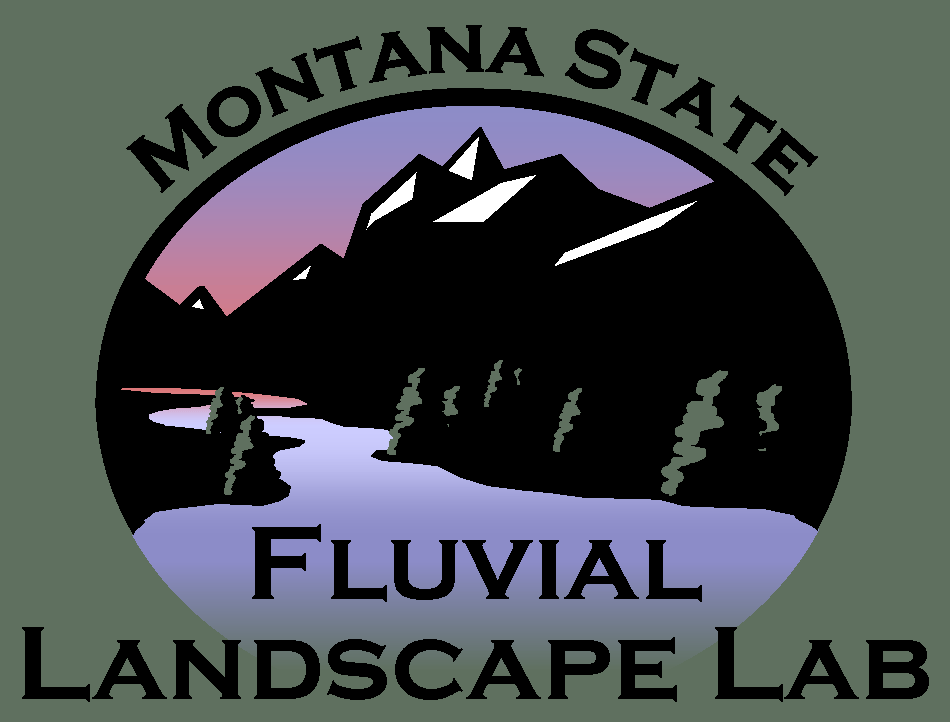 http://www.montana.edu/FLL
A) Model
B) Illustrative code
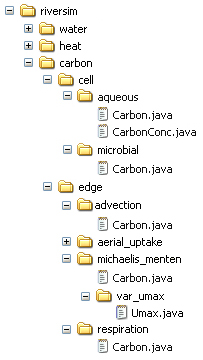 public class Carbon extends Dynam {
    private StateVal conc, water;
    public double initialize() {
        conc = fromCell.getStateVal(“CarbonConc”);
        water = myEdge.getStateVal(“Water”);
        return  0.0; }
    public double calculate() {
        return conc * water; } }
Model
Packages
4
public class Carbon extends Dynam {
    private StateVal k, u_max, conc, biomass;
    public double initialize() {
        k = myholon.getStateVal(“K”);
        u_max = myEdge.getStateVal(“u_max”);
        conc = fromCell.getStateVal(“CarbonConc”);
        biomass = toCell.getStateVal(“Carbon”);
        return  0.0; }
    public double calculate() {
        return u_max * (k / (k + conc)) * biomass; } }
Holons
5
1
Behaviors
3
public class Carbon extends Dynam {
    private StateVal r, biomass;
    public double initialize() {
        r = myEdge.getStateVal(“r”);
        biomass = fromCell.getStateVal(“Carbon”);
        return  0.0; }
    public double calculate() {
        return  -r * biomass; } }
2
1
Deviant
2
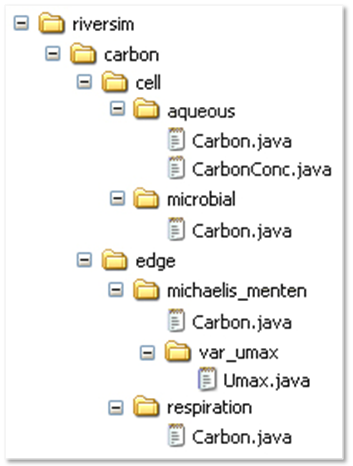 Ecosystems aS Multi-Currency Flux Nets
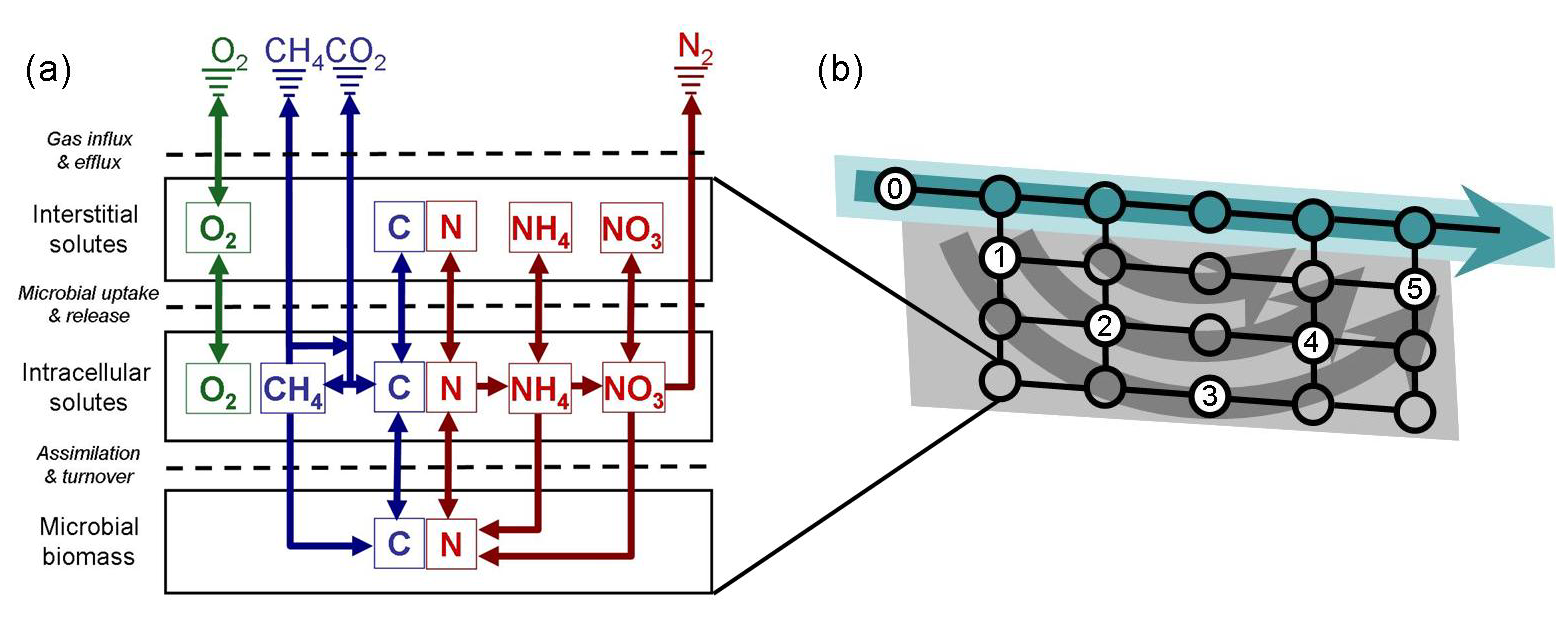 Model of solute transport/processing (currencies are water, heat, carbon, nitrogen, oxygen) within a linked hydro-biological system (network)
Helton et al. Accepted
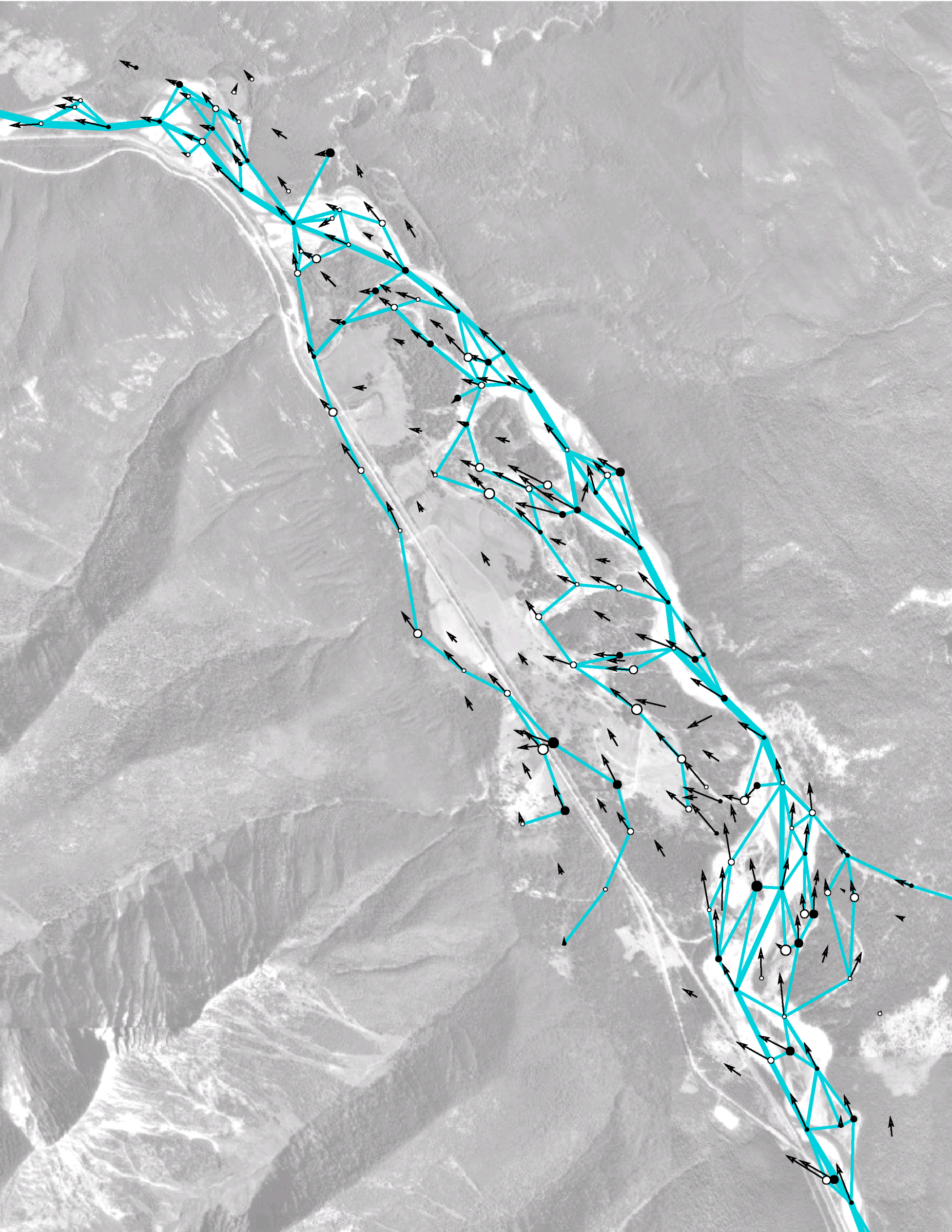 PHYSICAL SYSTEMS as Flux networks
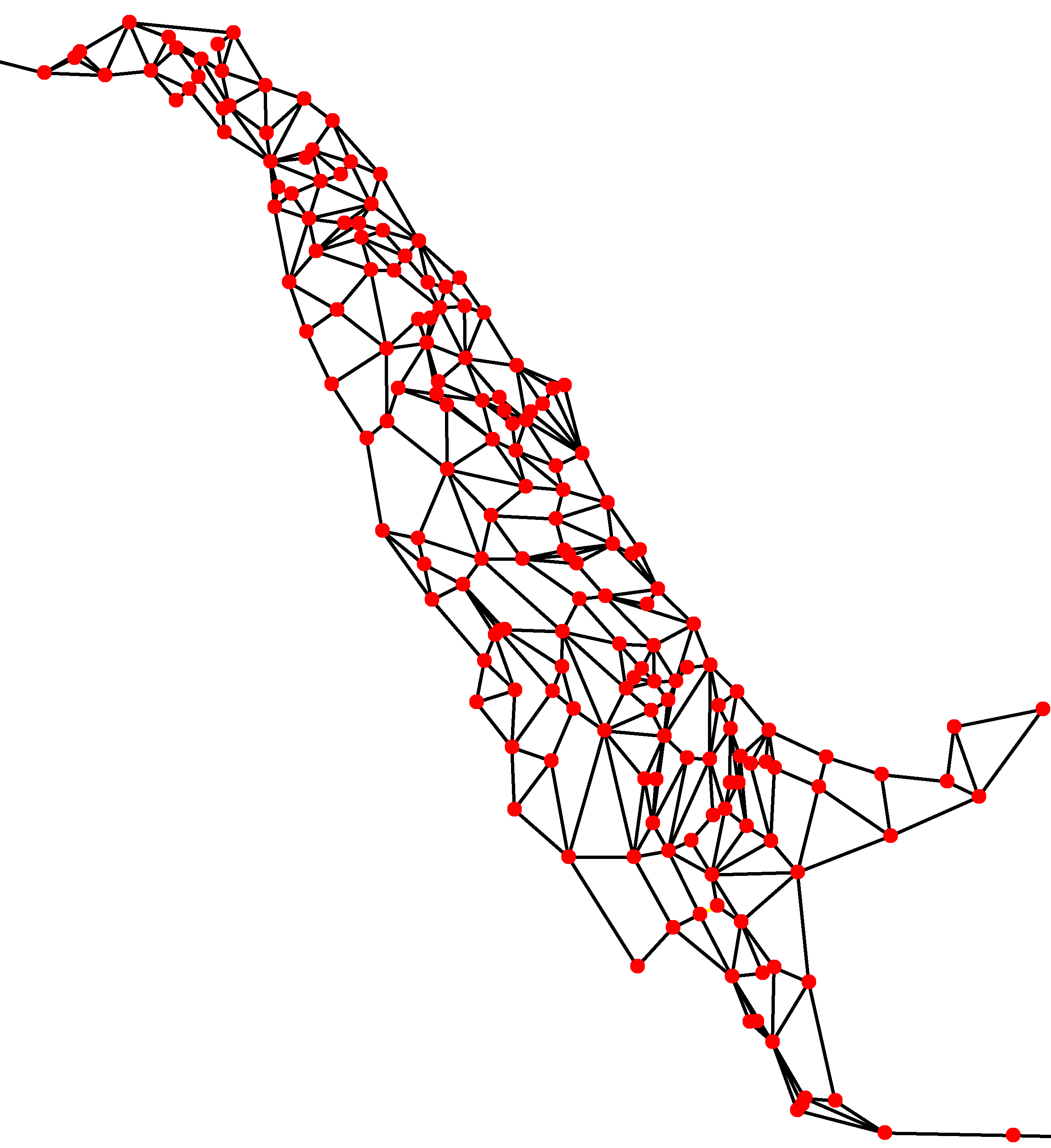 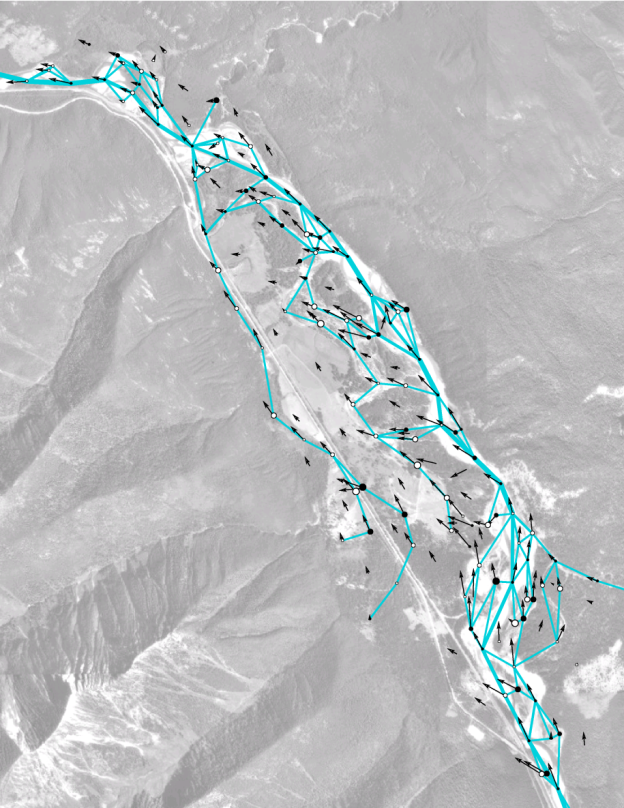 Surface and ground water (currency) flux across and through the Nyack Floodplain, Middle Fork Flathead River (network) 

Poole et al. 2006
Biotic communities as Flux networks
Baxter et al. 2005
Food web (network) representing carbon (currency) flux